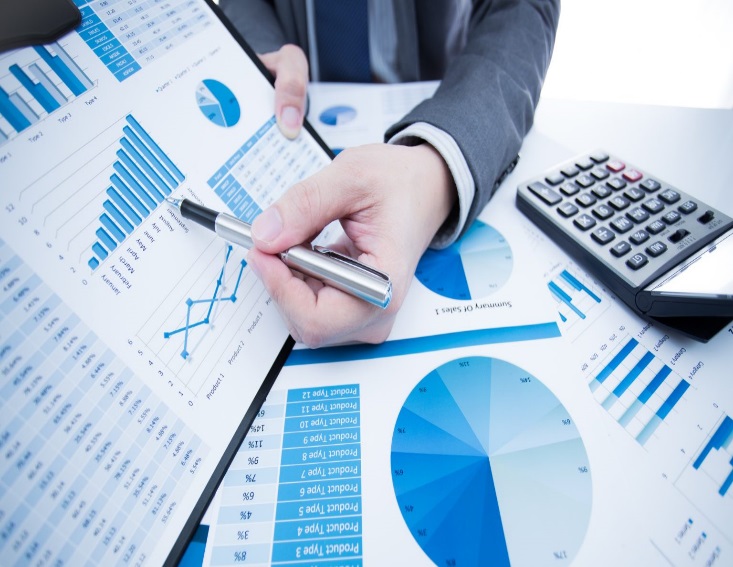 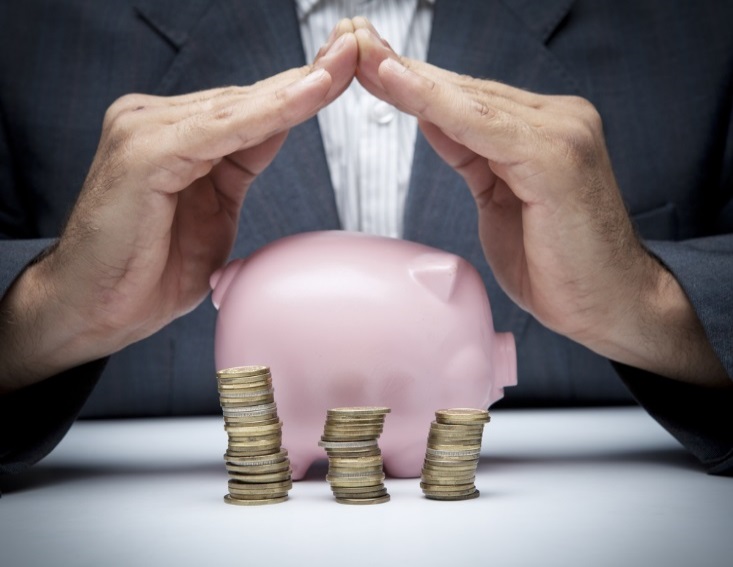 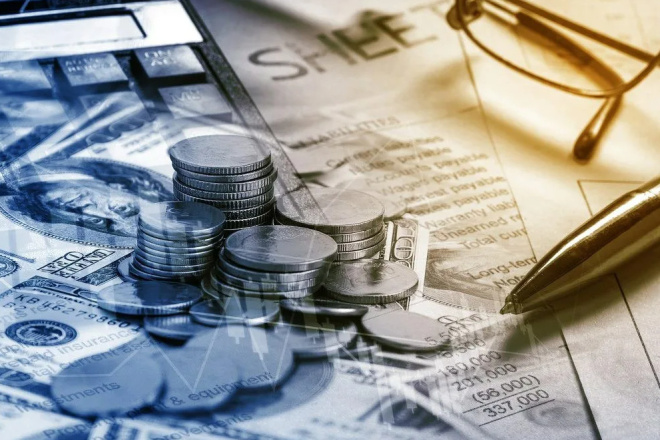 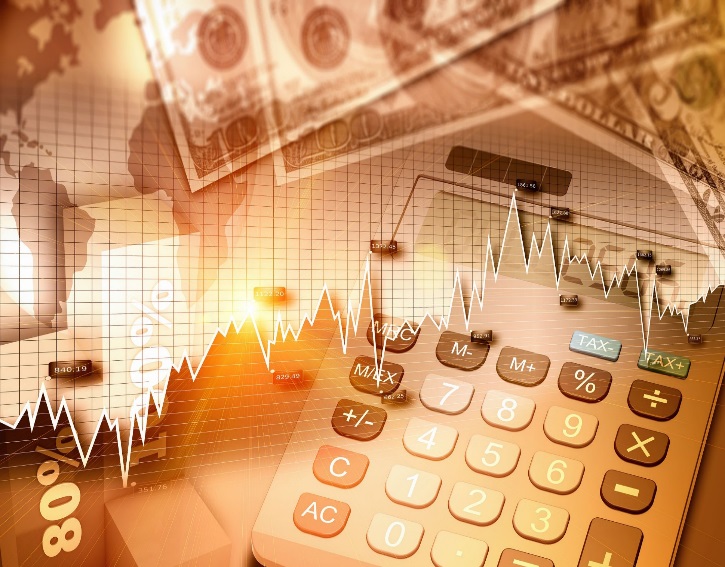 Предмет, задачи, основные категории и понятия статистики
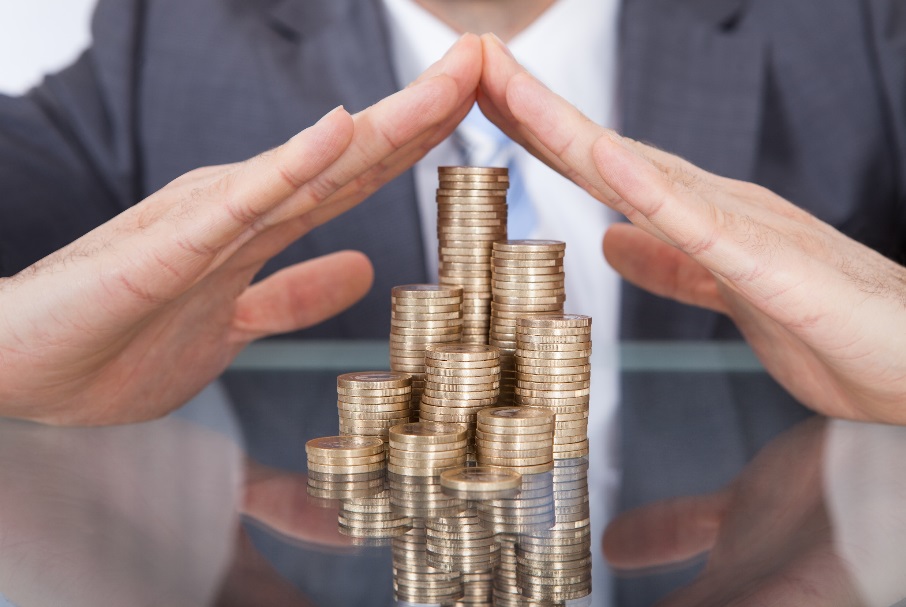 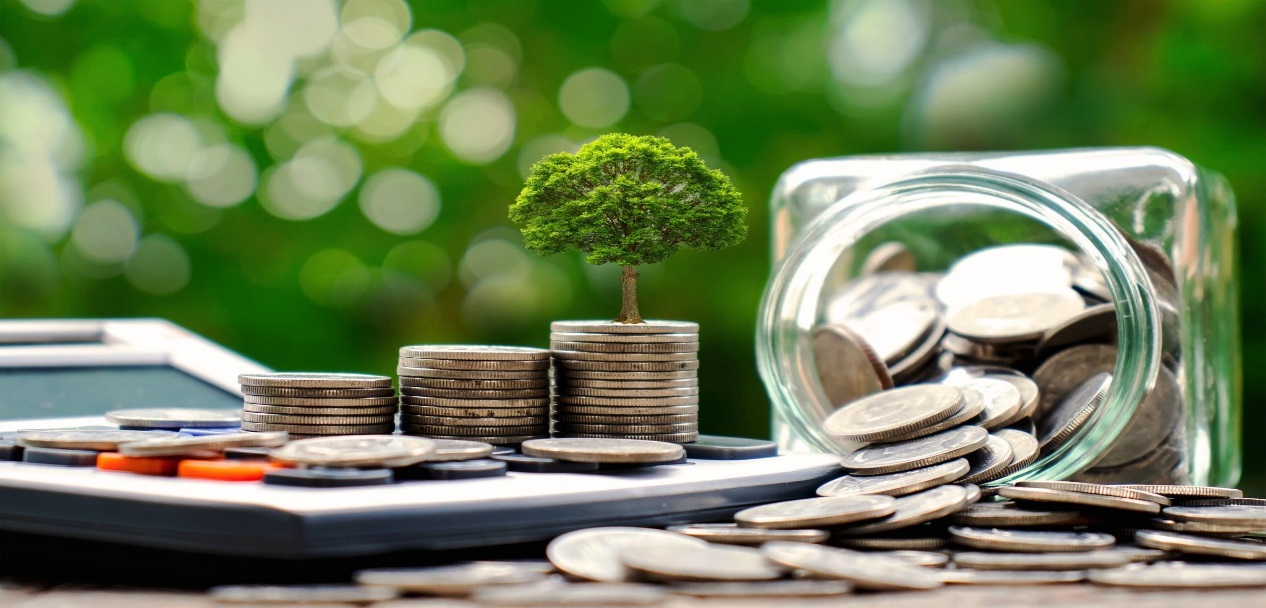 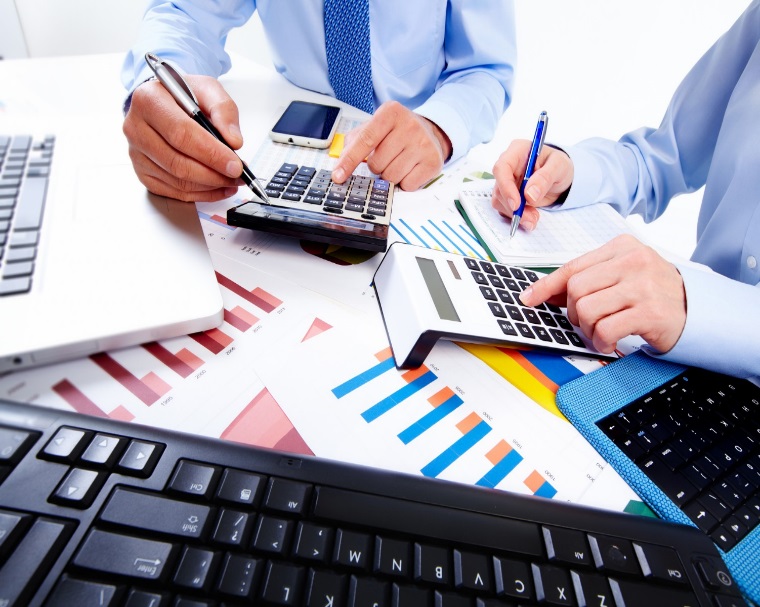 Слово «статистика» имеет латинское происхождение (от status – состояние).    В средние века оно означало политическое состояние государства.   В науку этот термин введен в XVIII веке - немецким ученым Готфридом Ахенвалем.
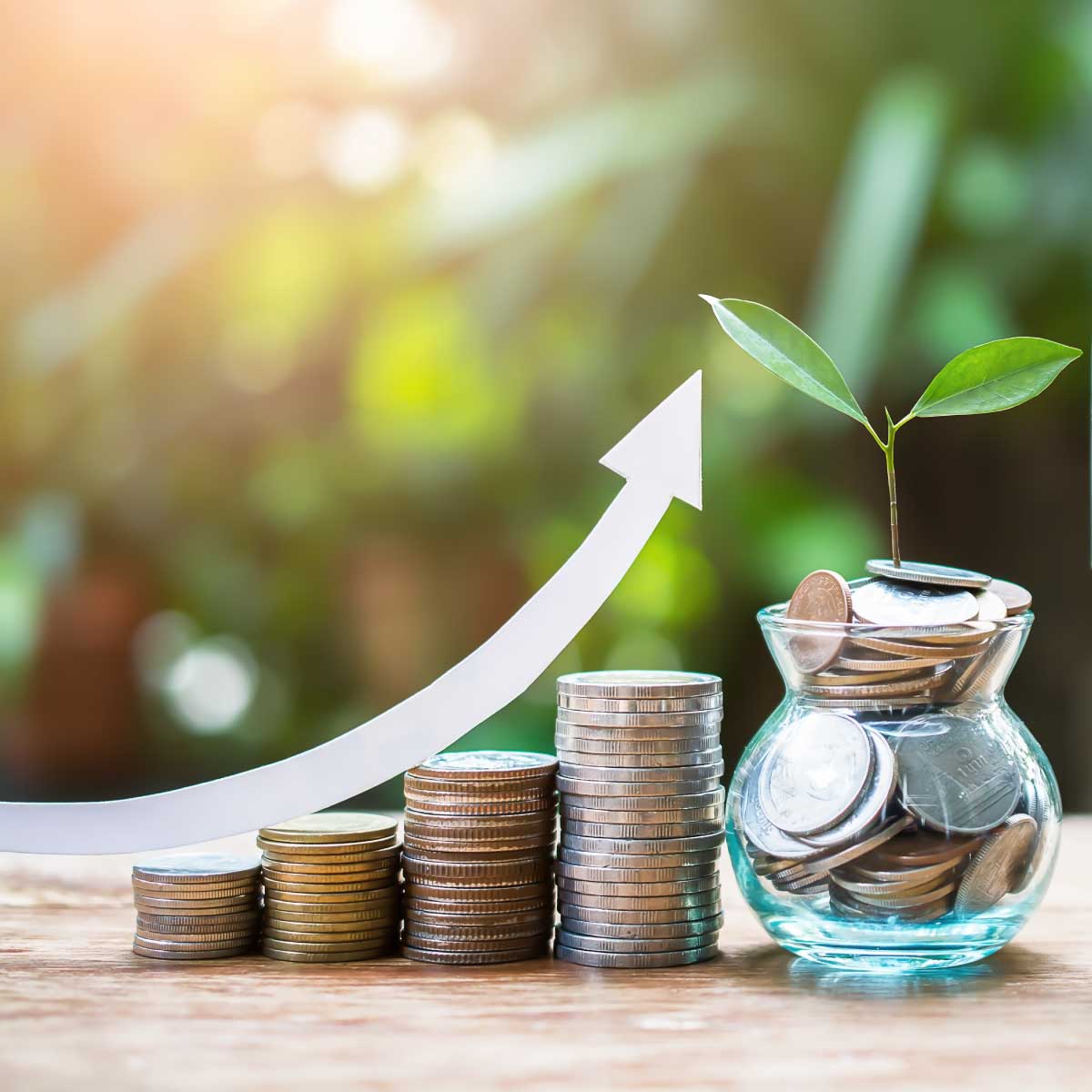 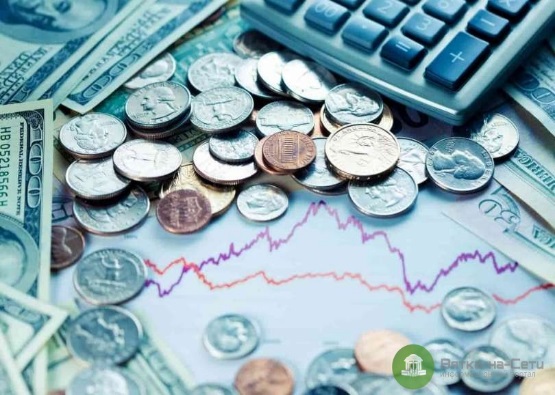 Развитие статистической науки, расширение сферы практической статистической работы привели к изменению содержания самого понятия «статистика».        Статистика, - это:1. Отрасль знаний - наука, представляющая собой сложную и развет­вленную систему научных дисциплин (разделов), обладающих опреде­ленной спецификой и изучающих количественную сторону массовых явлений и процессов в неразрывной связи с их качественной стороной; 2. Отрасль практической деятельности - сбор, обработка, анализ и публикация массовых данных о явлениях и процессах общественной жизни; 3. Совокупность цифровых сведений, характеризующих состоя­ние массовых явлений и процессов общественной жизни или их сово­купность; 4. Отрасль статистики, использующая методы математичес­кой статистики для изучения социально-экономических процессов и яв­лений.
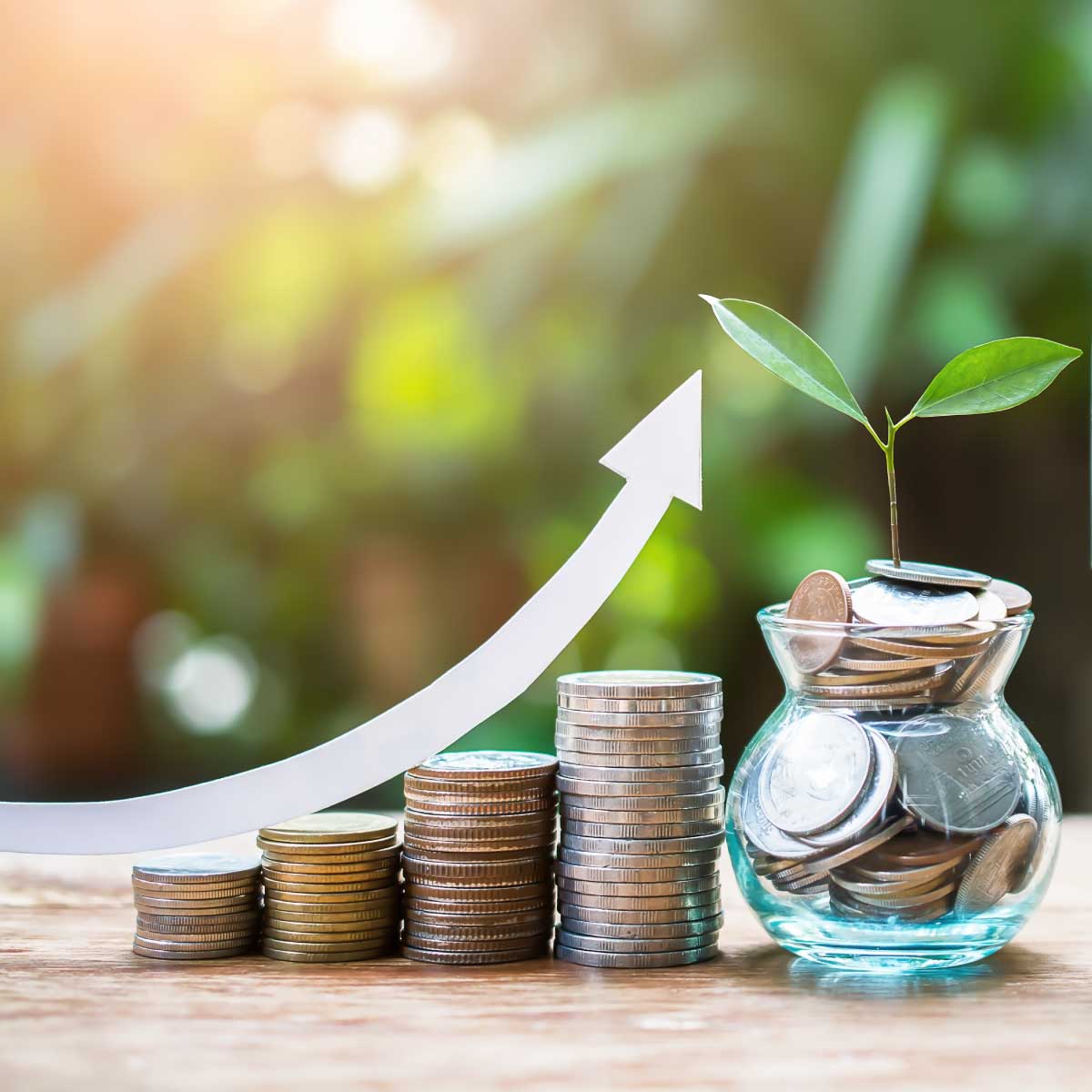 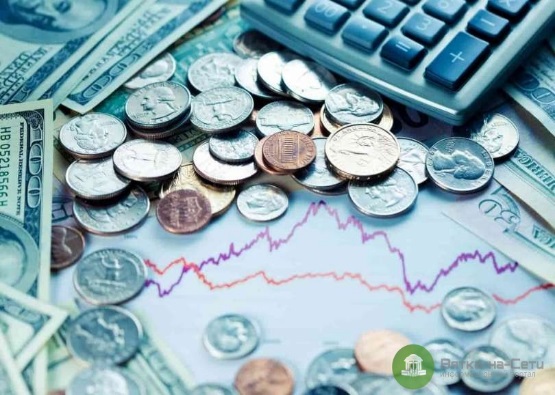 [Speaker Notes: Большой вклад в статистическую практику и науку внесли русские ученые и общественные деятели. В трудах М.В. Ломоносова, И.К. Ки­рилова, В.Н. Татищева, а позднее  К.И. Арсеньева получили развитие идеи комплексного экономико-статистического описания страны. А.Н. Радищев сформулировал ценные предложения в области судебной статистики. В работах Д.П. Журавского показана роль группировок в статистике, предложена система статистических показателей для изуче­ния общественной жизни. История статистики изложена в работах Ю.Э. Янсона. П.Л. Чебышев и его ученики сформулировали математи­ческую базу для научно обоснованного применения выборочного мето­да. А.А. Чупров занимался методами установления зависимости между явлениями, разрабатывал теоретические основы математической ста­тистики.]
В настоящее время статистика — это общественная наука, которая изучает закономерности фор­мирования и изменения количественных отношений общественных яв­лений, рассматриваемых в непосредственной связи с их качественным содержанием.
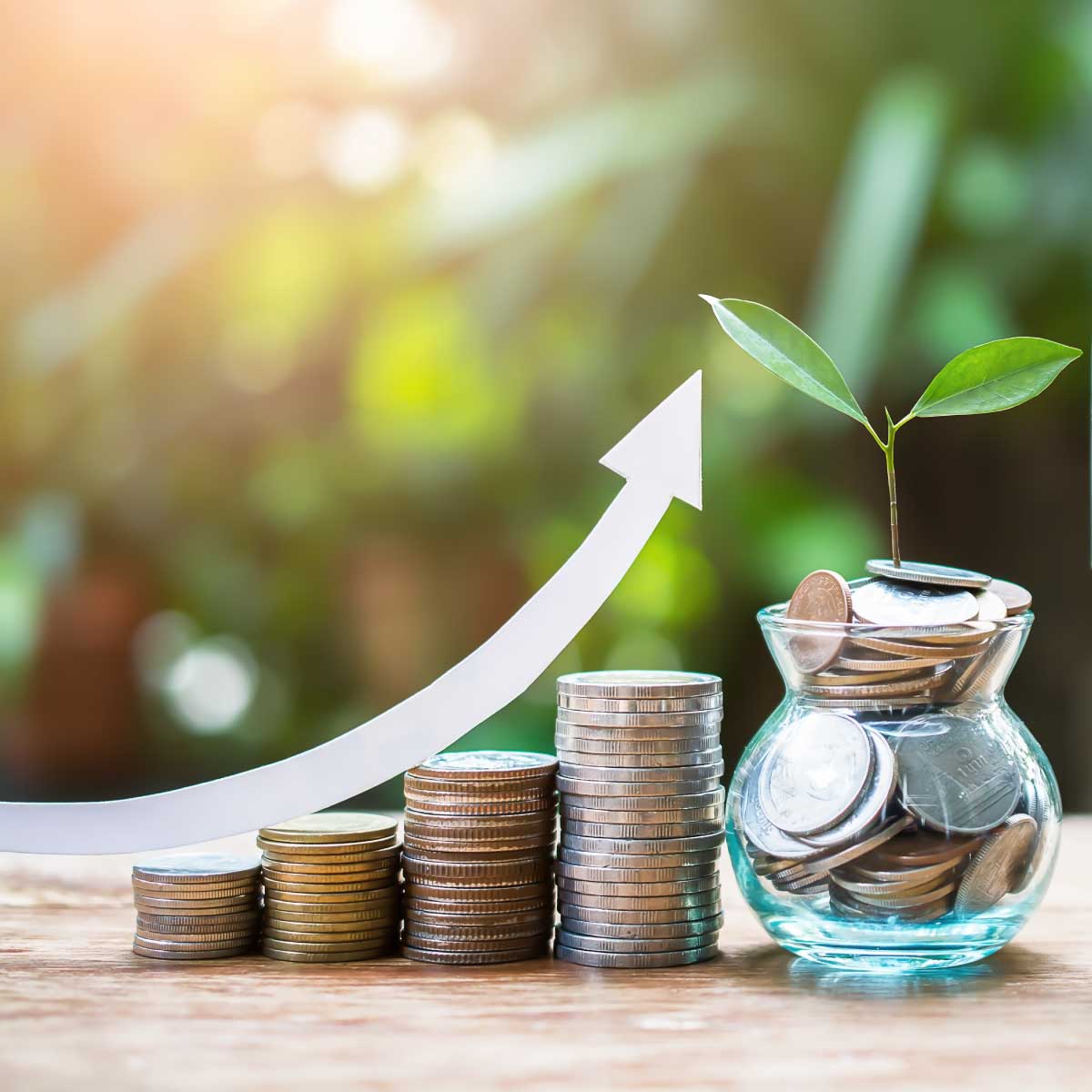 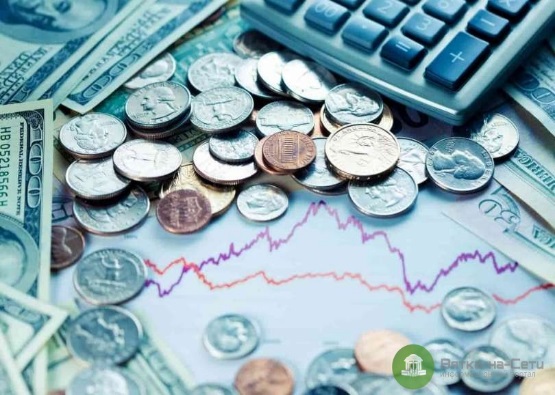 [Speaker Notes: Объектом изучения статистики является общество во всем многообразии его форм и проявлений. Это связывает социально-экономическую статистику со всеми другими науками, изу­чающими общество, протекающие в нем процессы закономерности его развития, — с политической экономией, экономикой промышленности, сельского хозяйства, социологией и др. В этом общем для всех общест­венных наук объекте каждая из них находит свой специфический аспект изучения — какие-либо характерные существенные свойства, стороны, отношения явлений общественной жизни, определенные сферы деятель­ности людей и т.п.]
Явлениям общественной жизни наряду с качественной определеннос­тью присуща и количественная определенность.    Обе эти стороны нераз­рывно связаны между собой.     В каждый данный исторический момент социальные и экономические явления имеют определенные размеры, уровни, между ними существуют определенные количественные соотно­шения.
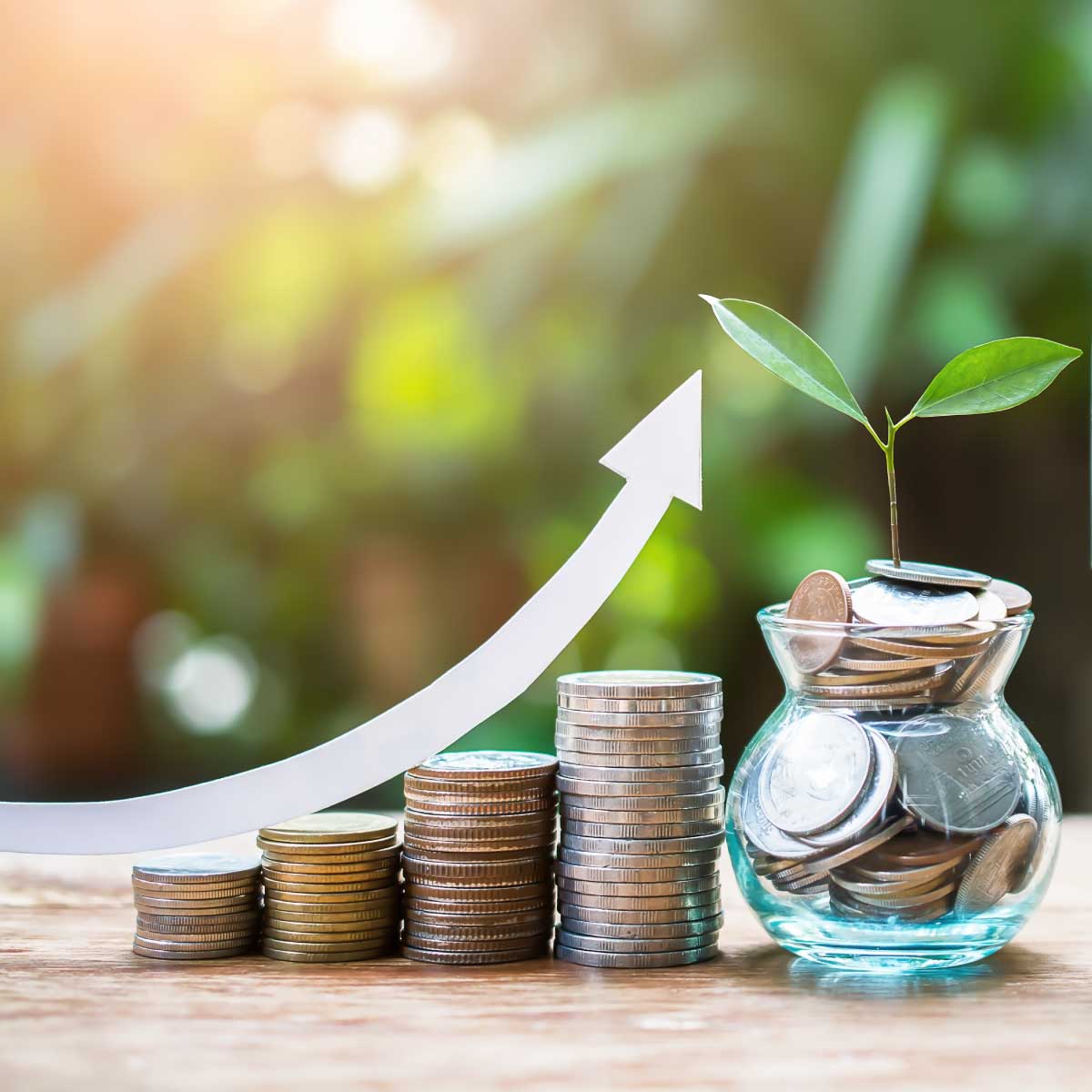 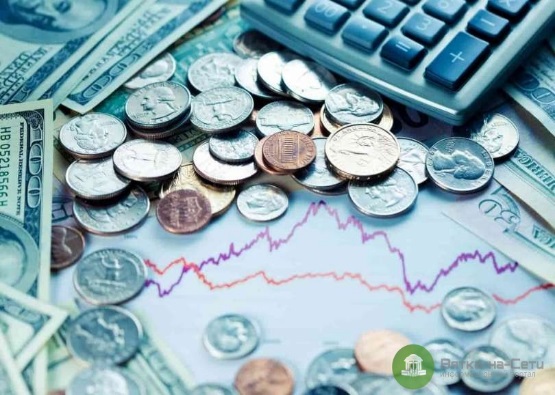 [Speaker Notes: Таковы, например, численность населения страны на определенную дату, соотношение между численностью мужчин и женщин, темпы роста валового внутреннего продукта, темпы его прироста и многое другое. Вот эти объективно существующие размеры, уровни, количест­венные отношения, находящиеся в состоянии непрерывного движения и изменения, представляющие собой в общем количественную сторону экономических и социальных явлений, закономерности их изменения, и составляют предмет познания статистики.]
Таким образом, статистика изучает коли­чественную сторону массовых социальных и экономических явлений в неразрывной связи с их качественной стороной, т.е. качественно опре­деленные количества и проявляющиеся в них закономерности.
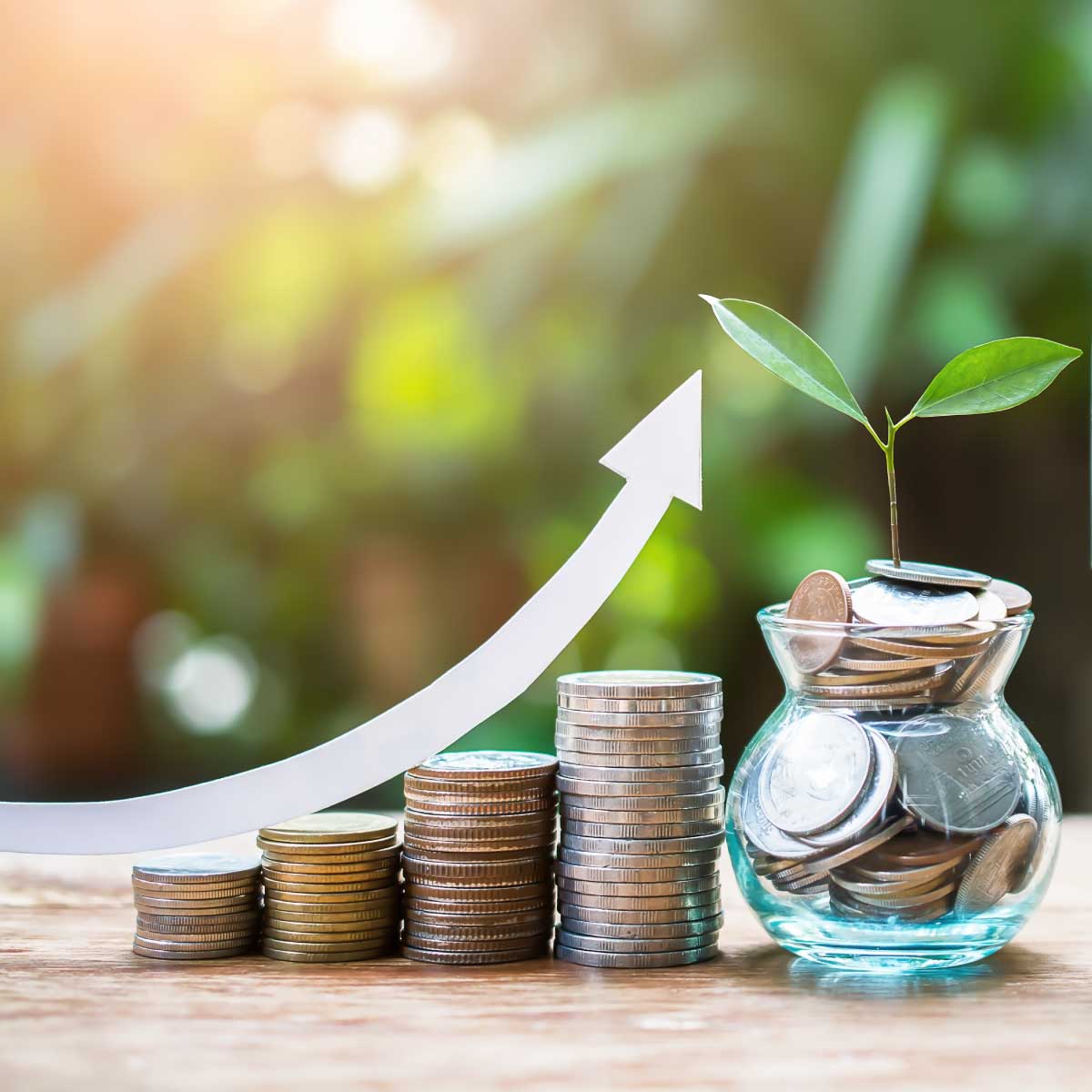 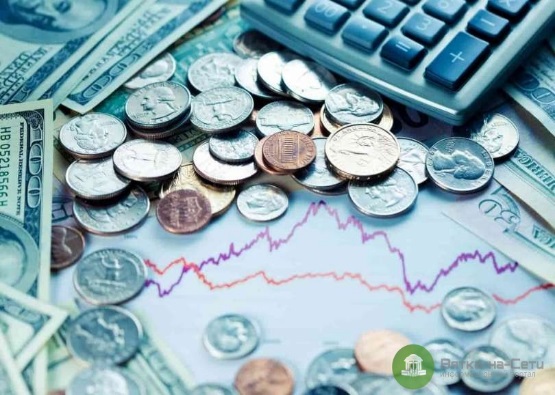 [Speaker Notes: Она изу­чает производство в единстве производительных сил и производствен­ных отношений, влияние природных и технических факторов на коли­чественные изменения в общественной жизни, влияние развития обще­ства, производства на окружающую среду.]
Предметом изучения статистики является количественная сторона массовых общественных явлений в неразрывной связи с их качественной стороной, или их содержанием, а также количественное выражение закономер­ностей общественного развития в конкретных условиях места и времени.        В статистических данных проявляются характерные особенности, тенденции, закономерности развития социальных и экономических яв­лений и процессов, связи и взаимозависимости между ними.   Статистика выработала систему научных понятий, категорий и методов, посредством которых она познает свой предмет. Важнейшую часть этой системы составляет система основных показателей состояния и развития экономической и социальной жизни общества.
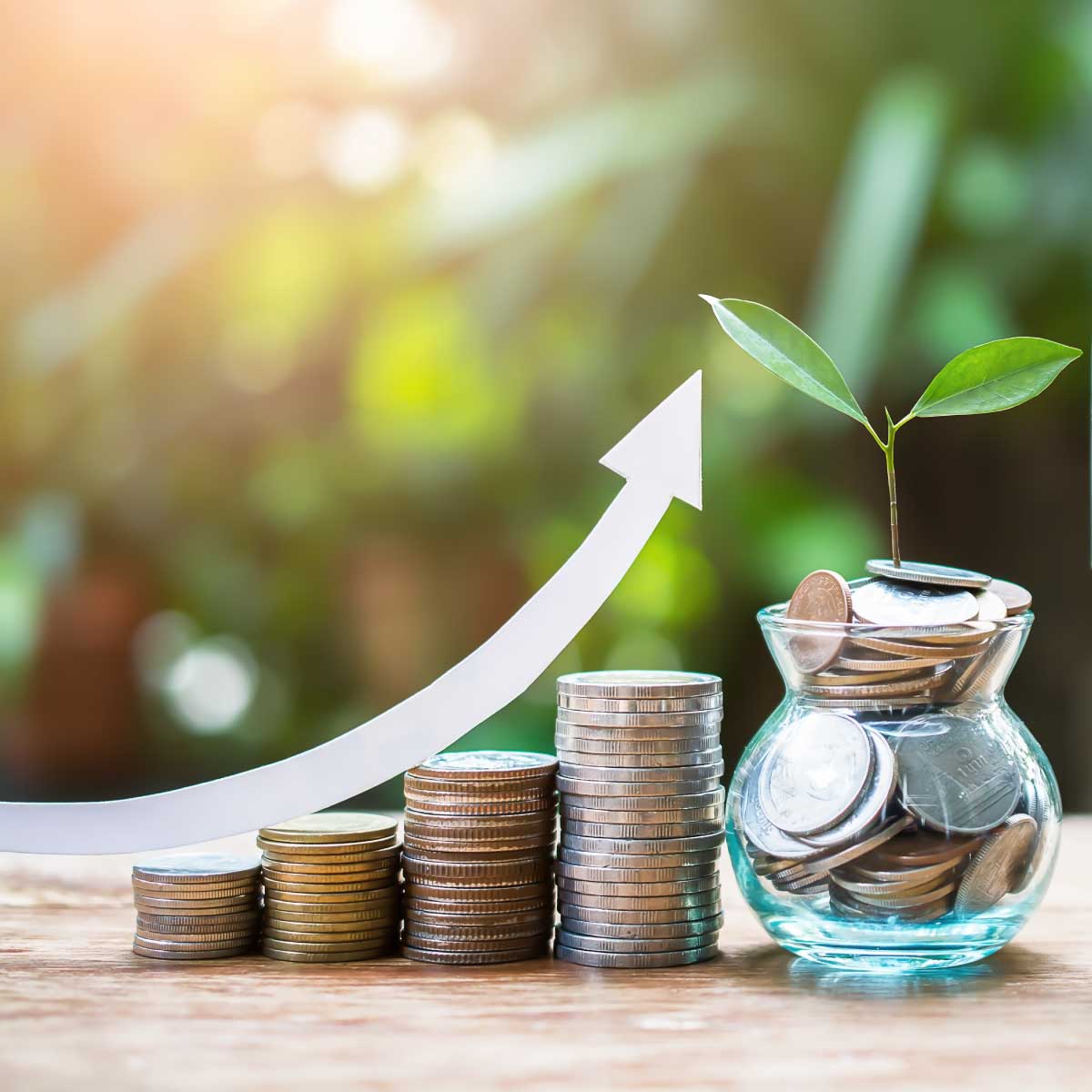 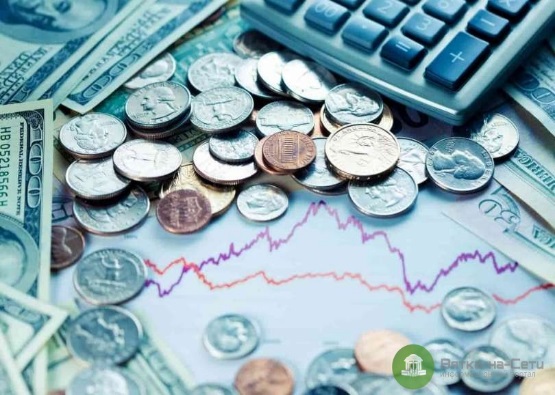 [Speaker Notes: Предметом изучения статистики являют­ся и процессы, протекающие в народонаселении, - рождаемость, браки, продолжительность жизни и т.п.]
Основными разделами (отрас­лями) статистики как науки являются:теория статистики;экономическая статистика и ее отраслевые статистики;социальная статистика и ее отраслевые статистики, изучающие со­циальные явления;статистика населения, изучающая процессы и явления, происходя­щие в области народонаселения.
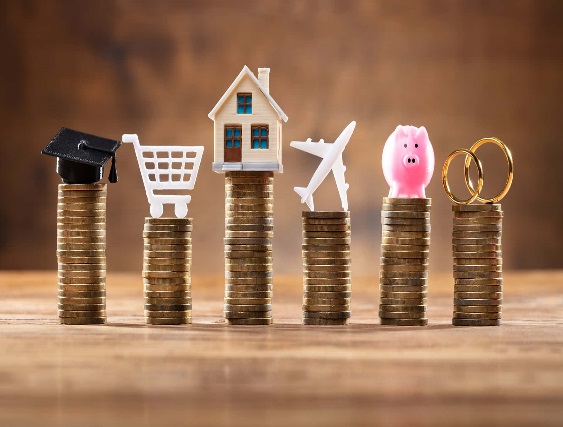 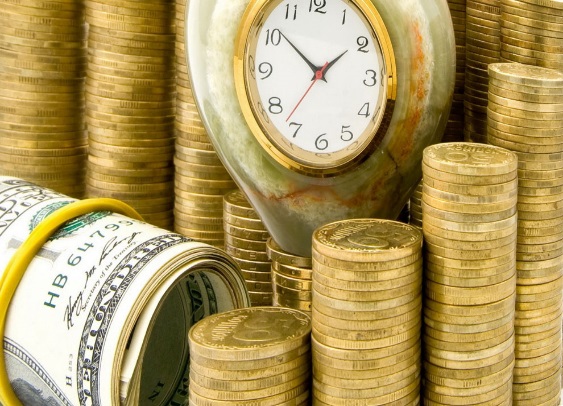 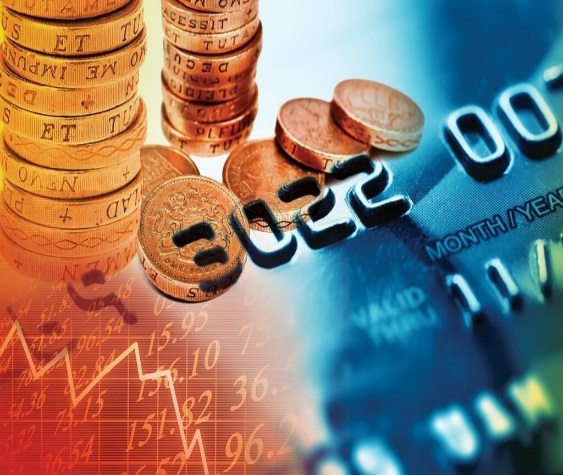 [Speaker Notes: Статистика является в настоящее время сложной, широко разветвленной отраслью знания. Она представляет собой систему научных дисциплин, обладающих определенной специ­фикой и известной самостоятельностью. 
Основными разделами (отрас­лями) статистики как науки являются:
 •теория статистики, в которой рассматриваются вопросы сущности статистики как науки, ее предмета, общие категории, понятия, принципы и методы;
•экономическая статистика и ее отраслевые статистики, изучающие экономику народного хозяйства в целом и отдельных его отраслей (статистика промышленности, сельского хозяйства, лесного хозяй­ства, транспорта, связи, строительства, водного хозяйства, геологии и разведки недр, торговли и др.);
•социальная статистика и ее отраслевые статистики, изучающие со­циальные явления (политическая статистика, статистика уровня жизни и потребления материальных благ и услуг, жилищно-комму­нального хозяйства и бытового обслуживания населения, народного образования, культуры и искусства, здравоохранения, физической культуры и социального обеспечения, науки и научного обслужива­ния, управления);
•статистика населения, изучающая процессы и явления, происходя­щие в области народонаселения, — численность, состав населения, рождаемость, смертность, миграция населения и т.п. Отрасли статистики как единой общест­венной науки взаимосвязаны, они дополняют и обогащают друг друга. Многие показатели статистики отдельных отраслей так богаты по со­держанию, что могут быть использованы другими отраслями, ибо со­держат в себе разностороннюю информацию. Выше мы указали на рож­даемость, смертность, состав населения как явления,]
Задачи статистики определяются соци­ально-экономическими потребностями общества.           Социально-экономи­ческая статистика решает широкий круг задач.         Прежде всего, это всесто­роннее и глубокое изучение состояния и развития экономики страны, различных социальных и экономических процессов, происходящих в ней, их закономерностей путем сбора, обработки, анализа и обобщения данных о них.
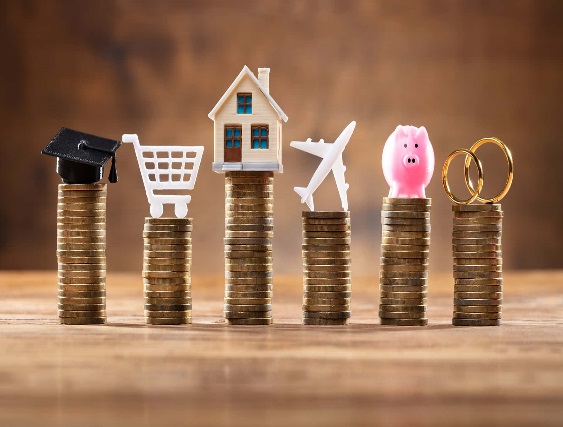 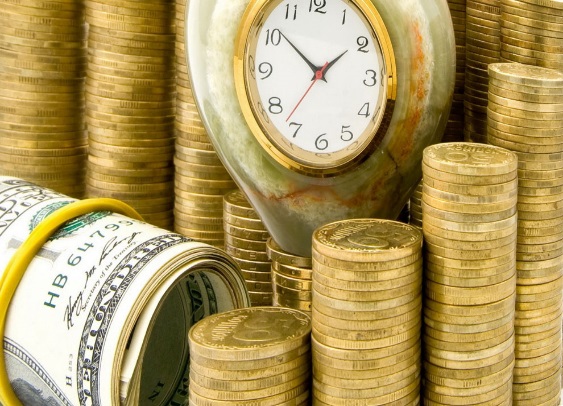 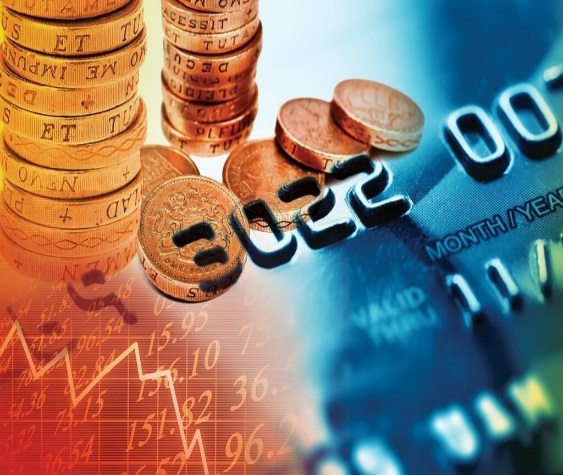 [Speaker Notes: Решение перечисленных задач требует дальнейшего совершенство­вания системы показателей социально-экономической статистики. Эта система должна охватывать все важнейшие экономические и социаль­ные процессы, характеризующие введение рыночных отношений.]
Свой предмет статистика изучает при помощи определенных категорий, т. е. понятий, которые отражают наиболее общие и существенные свойства, признаки, связи и отношения предметов и явлений объективного мира:1. Статистическая совокупность – это совокупность социально-экономических объектов или явлений общественной жизни, объединенных некоей качественной основой, общей связью, но отличающихся друг от друга отдельными признаками. 2. Единица совокупности – это первичный элементстатистической совокупности, являющийся носителем признаков,подлежащих регистрации, и основой ведущегося при обследовании счета.3. Признак – это качественная особенность единицысовокупности.  Классификация признаков приведена в таблице 1.
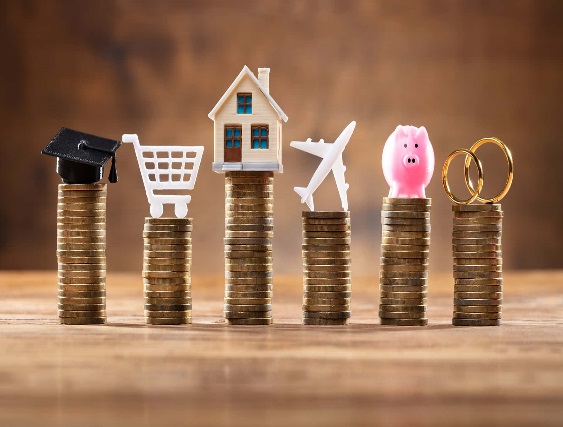 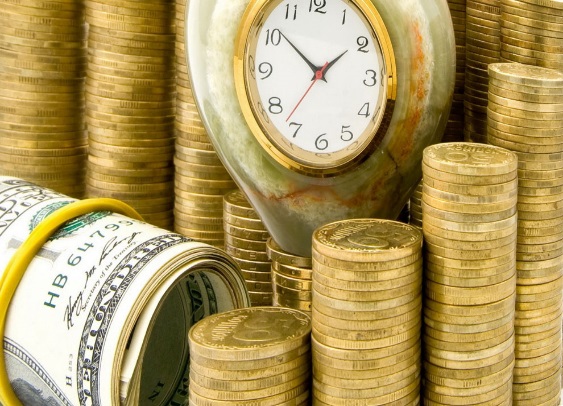 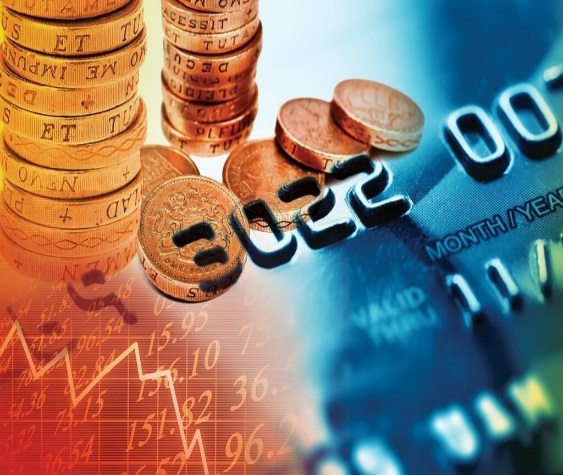 Вариация – различия (изменения, «колеблемость») в значениях того или иного признака у отдельных единиц, входящих в данную совокупность.      Она воз­никает в результате того, что индивидуальные значения призна­ка складываются под совокупным влиянием разнообразных факторов (условий), которые по-разному сочетаются в каждом отдельном случае. Наличие вариации является основной предпосылкой стати­стического исследования. 4. Статистический показатель представляет собой количествен­ную характеристику социально-экономических явлений и процессов в условиях качественной определенности. Качественная определен­ность показателя заключается в том, что он непосредственно связан с внутренним содержанием изучаемого явления или процесса, его сущ­ностью.5. Система статистических показателей – это совокупность взаимосвязанных показателей, отражающая взаимосвязи, которые объективно существуют между явлениями.
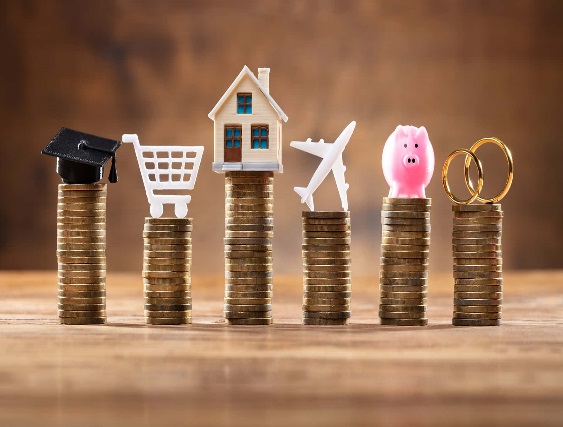 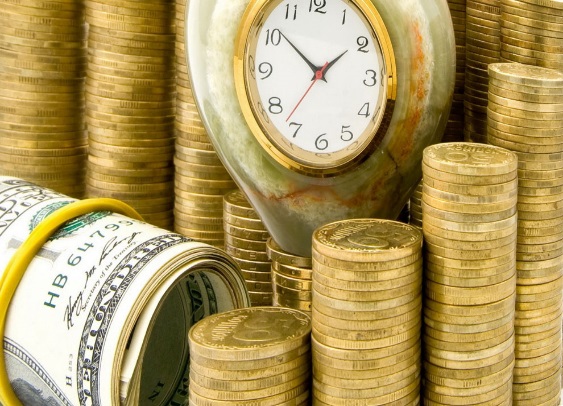 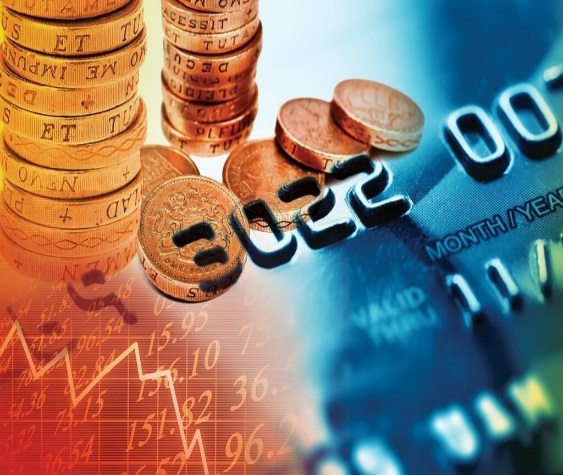 [Speaker Notes: Особенностью статистического исследования является то, что в нем изучаются только варьирующие признаки, т. е. признаки, принимающие различные значения (для атрибутивных, альтернативных признаков) или имеющие различные коли­чественные уровни у отдельных единиц совокупности.]
Для изучения предмета статистики разработаны и применя­ются специфические методы, совокупность которых образует методологию статистики.             Статистические методы используются комплексно (системно). Это обусловлено сложностью процесса экономико-статистического исследования, состоящего из трех основных стадий: первая – сбор первичной статистической информации; вторая  – статистическая сводка и обработка первичной информации; третья – обобщение и интерпретация статистической информации.
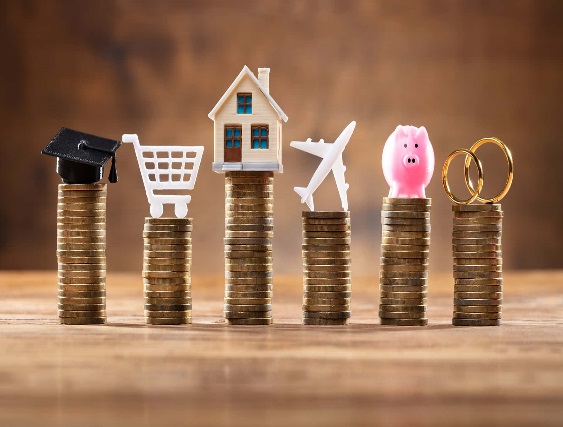 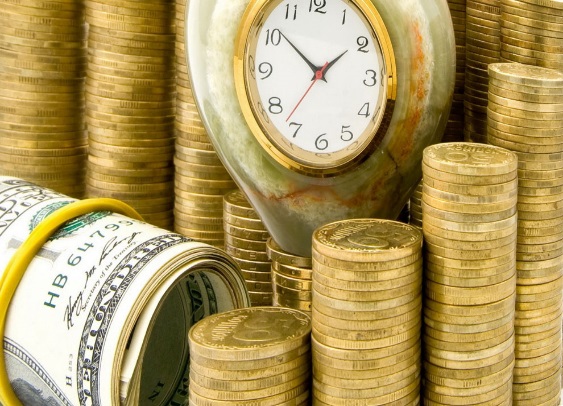 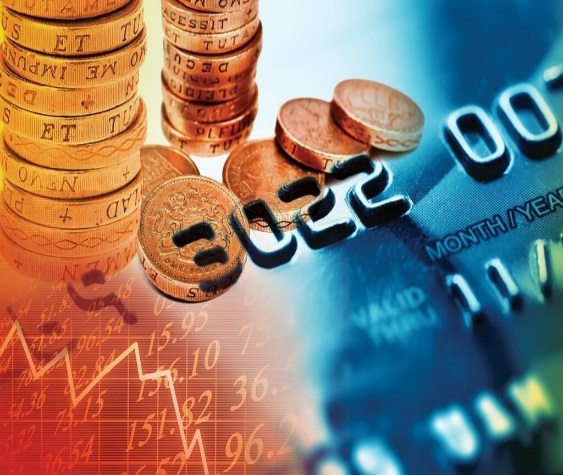 На первой стадии статистического исследования, в связи с необходимостью учета всего многообразия фактов и форм осуществления социально-экономических процессов и в соответствии с их массовым характером, применяется метод массового статистического наблюдения, обеспечивающий все­общность, полноту и представительность (репрезентативность) полученной первичной информации. Статистическое наблюдение заключается в сборе первич­ного статистического материала, в научно организованной регистрации всех существенных фактов, относящихся к рассмат­риваемому объекту.
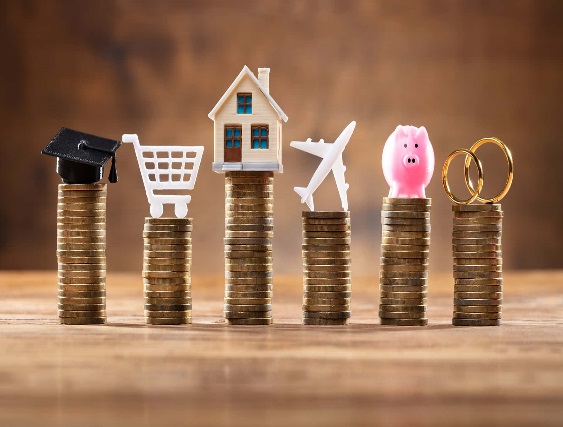 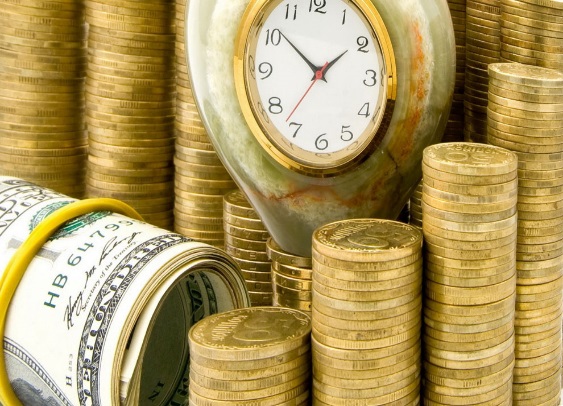 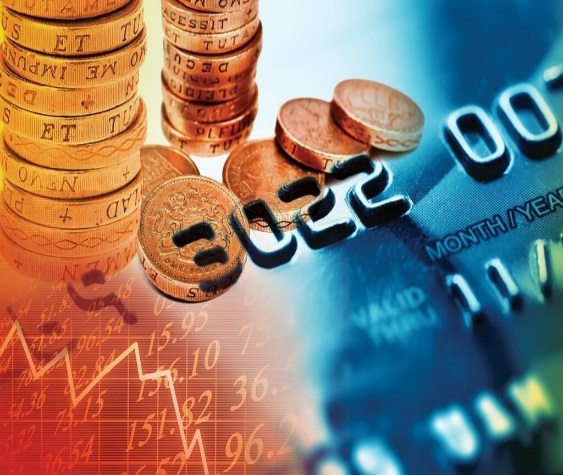 На второй стадии собранная в ходе массового на­блюдения информация подвергается обработке методом стати­стических группировок, позволяющим выделить в изучаемой сово­купности социально-экономические типы; совершается переход от характеристики единичных фактов к характеристике данных, объединенных в группы величин.      Метод группировок дает возможность все собранные в результате массового статистического наблюдения факты подвергать систематизации и классификации. Методы группировки различа­ются в зависимости от задач исследования и качественного со­стояния первичного материала.
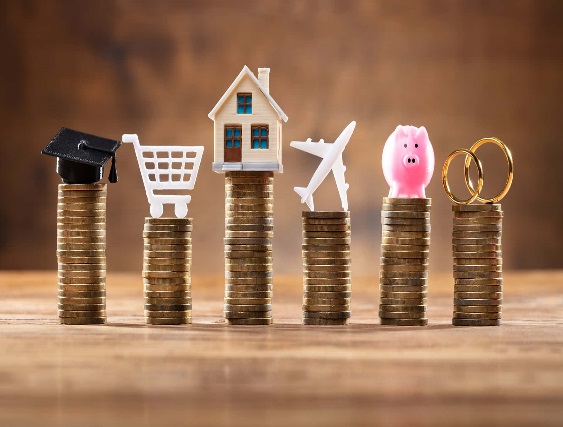 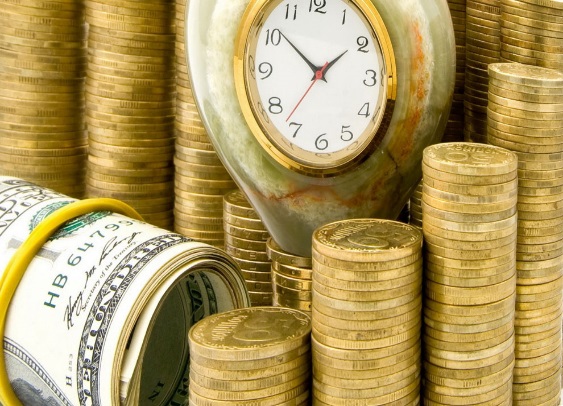 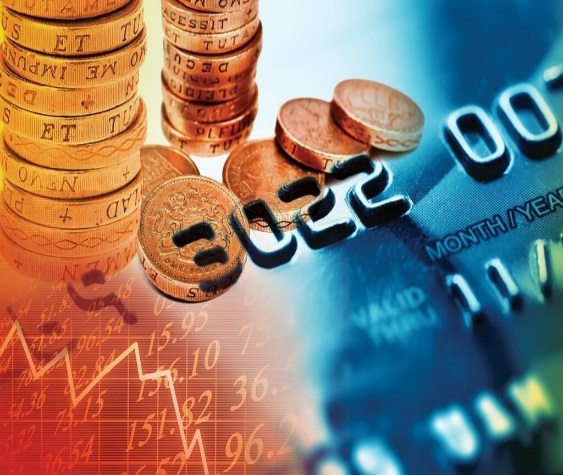 На третьей стадии проводится анализ статистиче­ской информации на основе применения обобщающих статисти­ческих показателей: абсолютных, относительных и средних ве­личин, вариации, тесноты связи и скорости изменения социаль­но-экономических явлений во времени, индексов и др. Прове­дение анализа позволяет проверить причинно-следственные свя­зи изучаемых явлений и процессов, определить влияние и взаи­модействия различных факторов, оценить эффективность при­нимаемых управленческих решений, возможные экономические и социальные последствия складывающихся ситуаций.
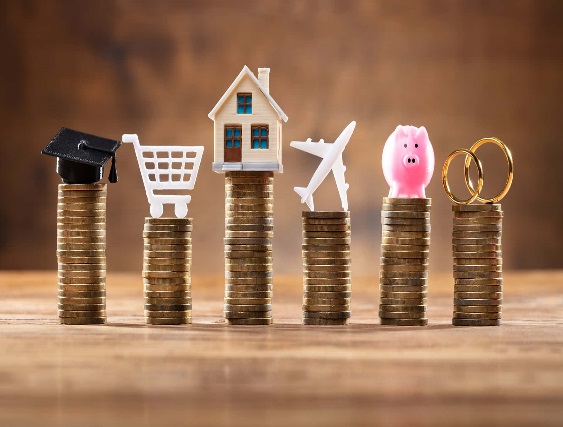 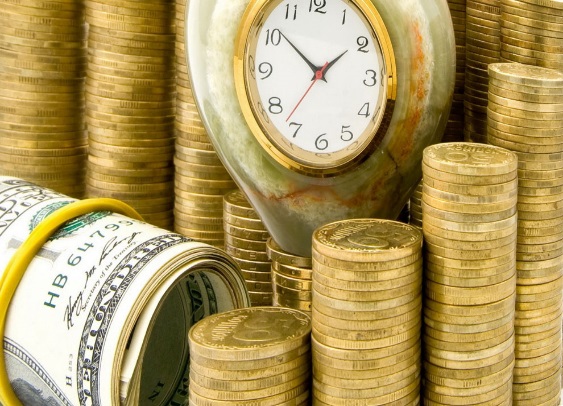 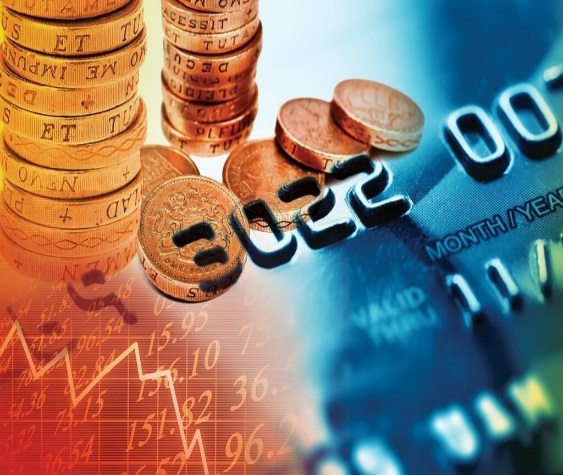 [Speaker Notes: Метод обобщающих показателей позволяет не только охарак­теризовать изучаемые явления и процессы при помощи статистических величин, но и выявить взаимосвязи и масштабы явлений, определить законо­мерности их развития, дать прогнозные оценки.]
При изучении статистической информации широкое приме­нение имеют табличный и графический методы.
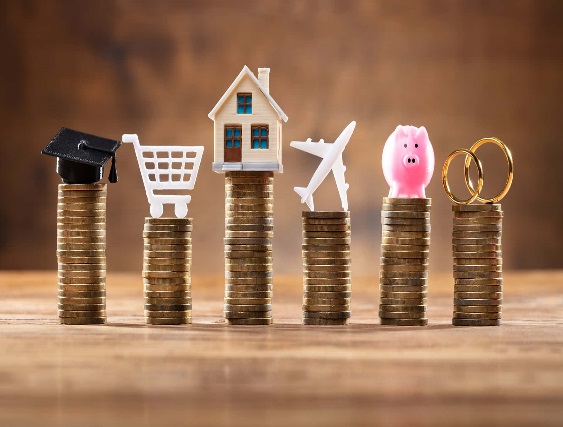 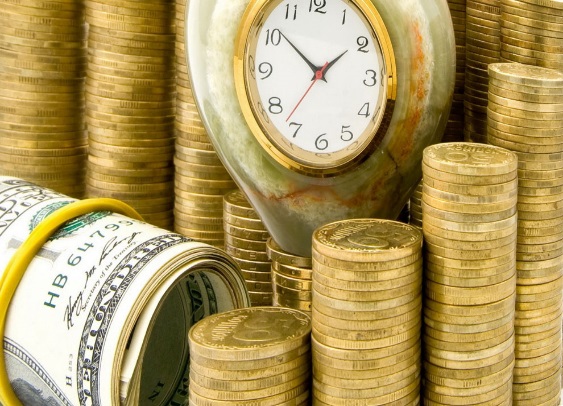 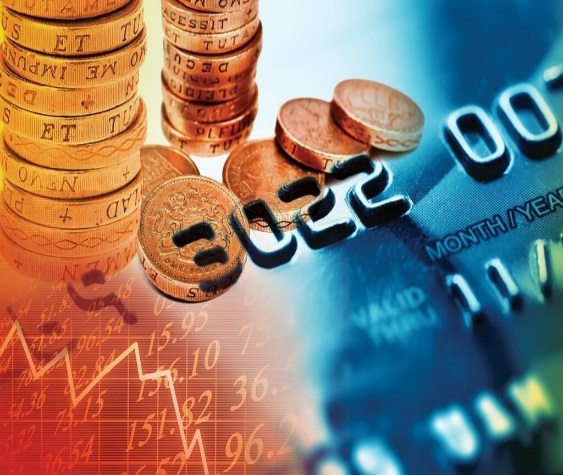 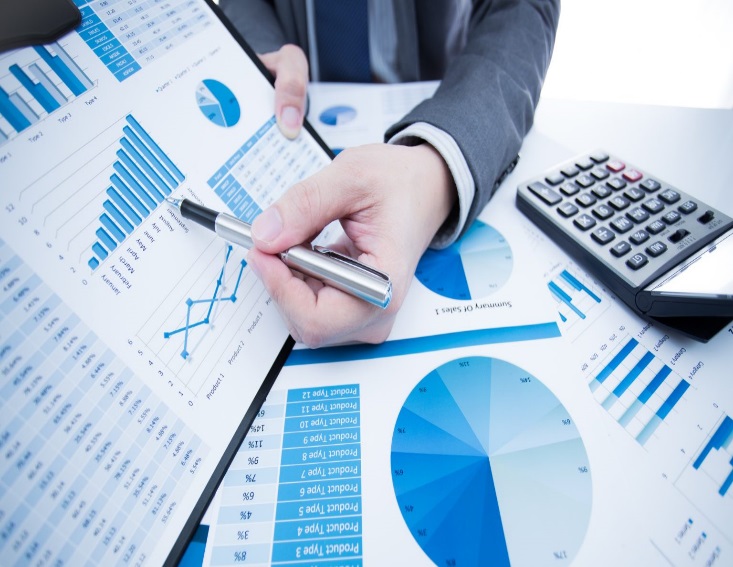 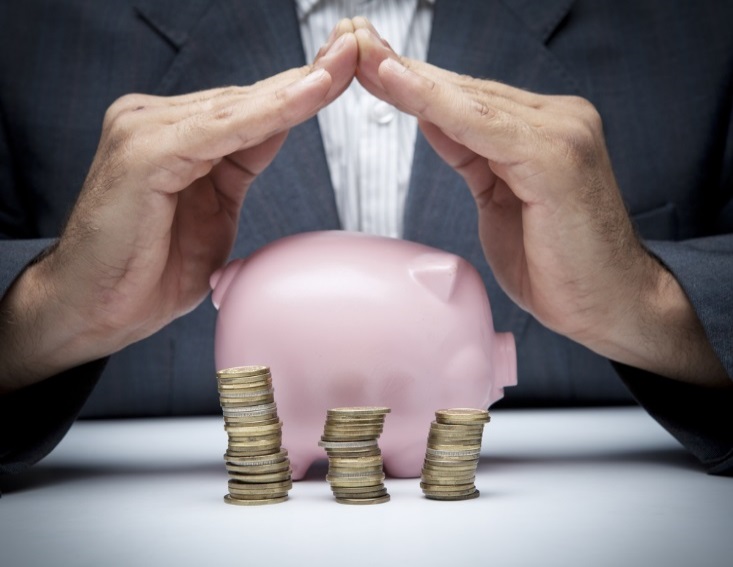 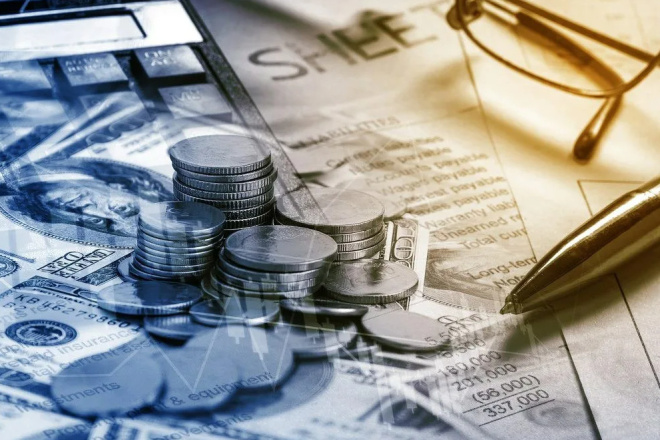 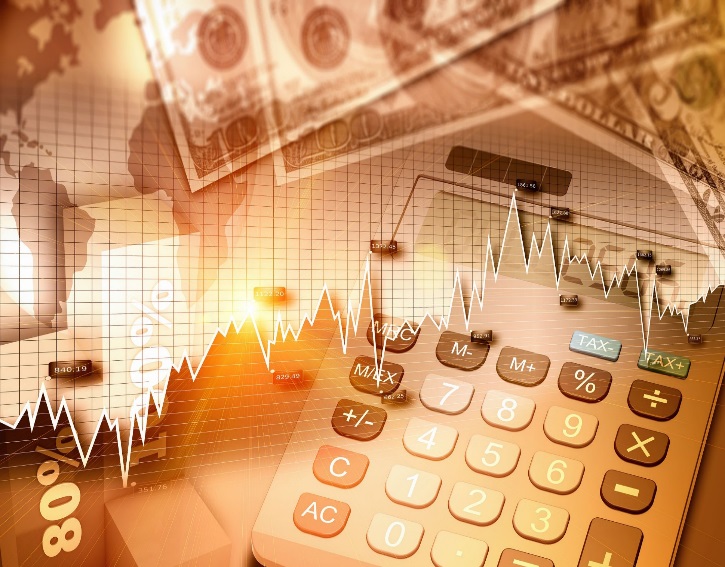 Благодарю за внимание
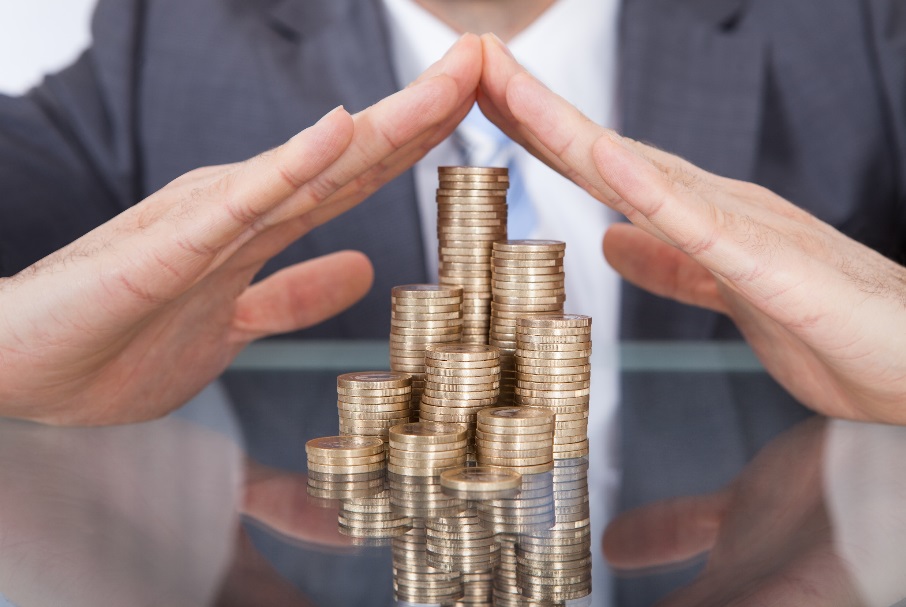 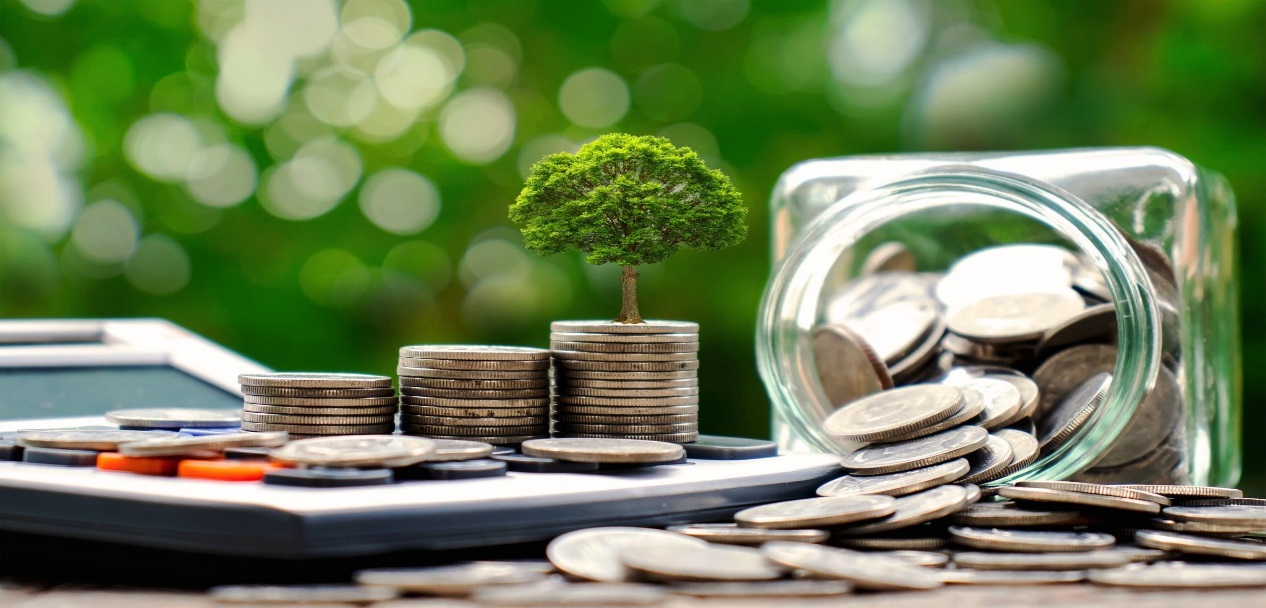 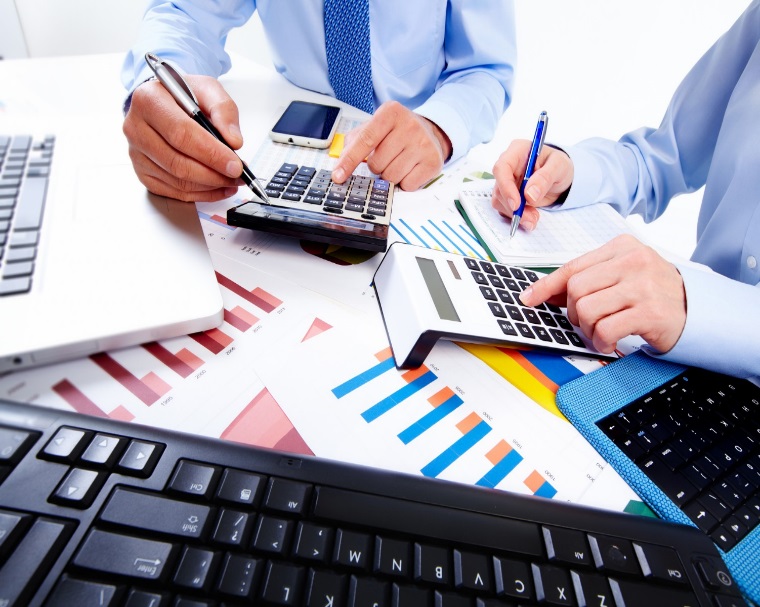 Таблица 1.  Классификация признаков по видам